Where Does It Hurt?
The Anatomy of a Data Breach
wasp
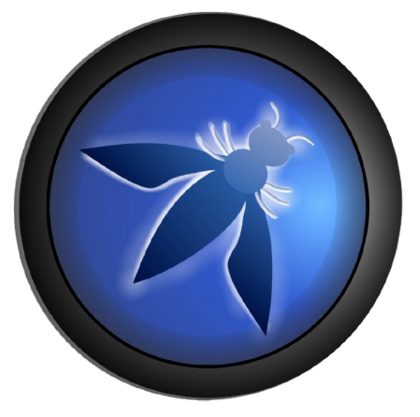 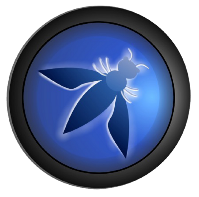 Biography
Fun Facts

Recently married
Not from Cincinnati originally
Lived in Italy and China
Red-green colorblind
Not-As-Fun Facts

Not providing legal advice in this presentation
Management degree from Purdue University
Juris Doctor from Northern Kentucky University
Worked at Paycor for 5 years in data privacy and security
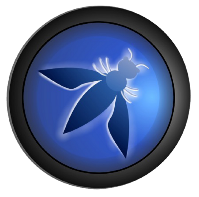 Agenda
Our Goal
Data Breach Law Overview
Data Breach Elements
Risk Mitigation Steps
Resources
Questions
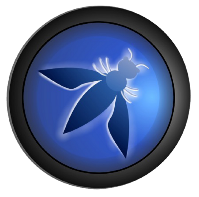 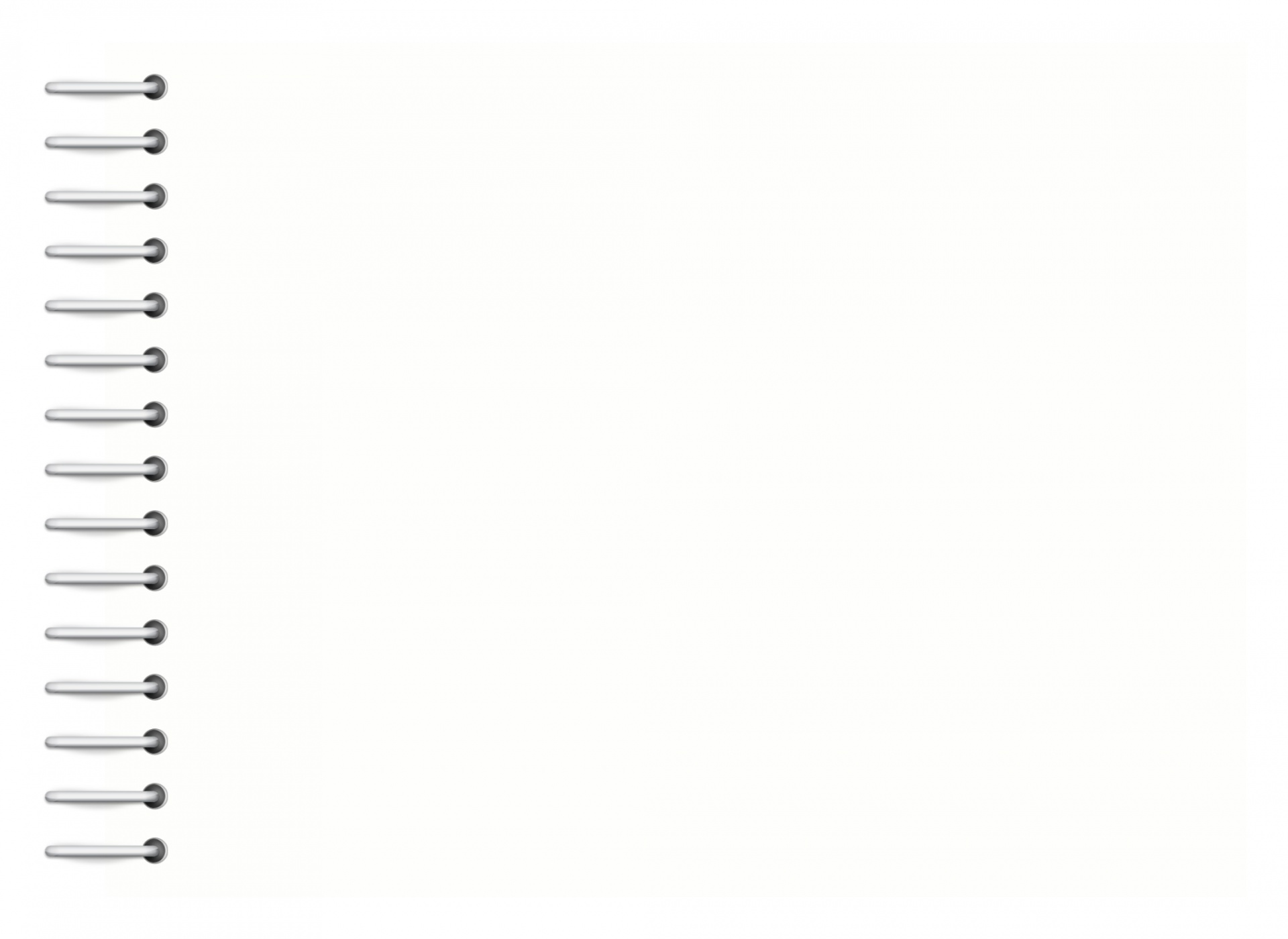 Our Goal
Objective:
As security professionals, no matter what your title is, your ultimate goal is to mitigate risk. That risk can be legal or reputational, but in either case your exposure is largely tied to the legal risk. 

Thesis:
Security professionals protect their organizations best when they understand the purpose and scope of legislation and use it as a framework to guide security initiatives.
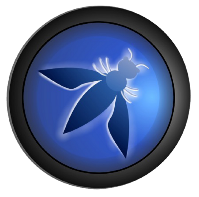 Data Breach Law Overview
Basis 

State
Local 
Contract 
International (GDPR, PIPEDA, etc.)
Federal (GLBA, HIPAA, etc.)

Jurisdiction

State Residents 
Businesses Operating In State

Purpose

Notice, not condemnation (at least in most states)
[Speaker Notes: CCPA
Data Breach Liability for Pennsylvania Employers Expands - Pennsylvania Supreme Court Holds that Employers Have a Duty of Care to Protect and Secure its Employee Data]
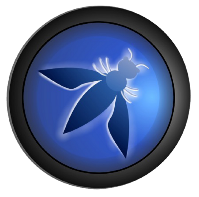 Data Breach Elements
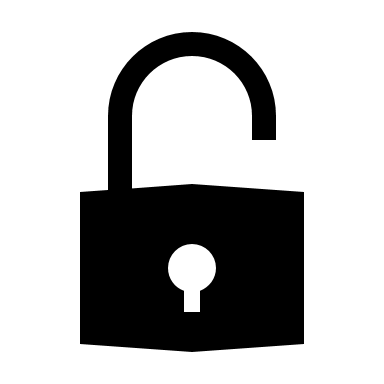 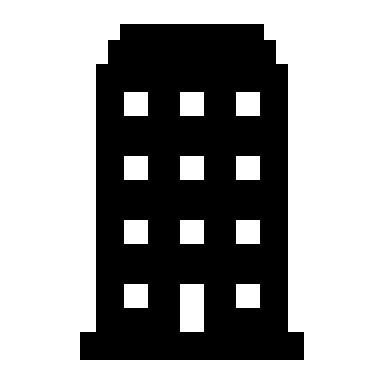 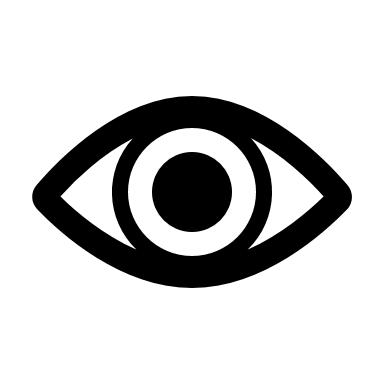 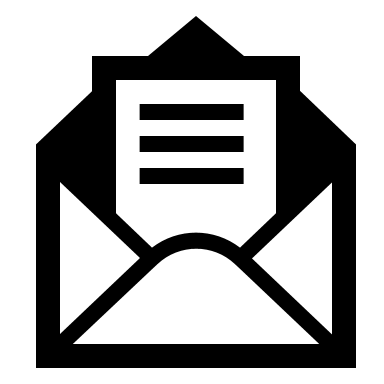 Entity
Data
Situation
Notice
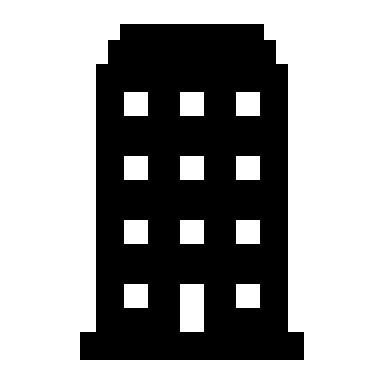 Element: Entity
Arnie, the new intern, runs into your office breathless. “Shane told me to tell you that we may have lost some customer information.” You shift uncomfortably in your seat. “Shane is on his way up. He started digging but needs to know what information we need. But he’s pulled the state of residence for the people already.” You pause and run through the questions you’ll need to ask in your mind.  


What was the residence of the individuals whose records were lost?

Based on the states are you regulated under one or all of them?

Do you have any special state requirements (i.e. are you in a highly regulated industry)?

Do you have any contractual requirements?
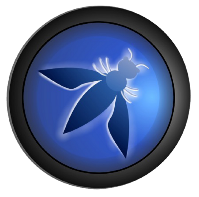 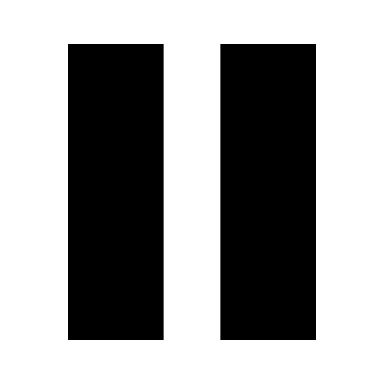 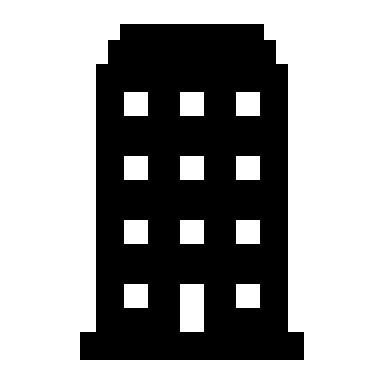 Element: Entity
Ga. Code Ann. § 10-1-911(3)
"Information broker" means any person or entity who, for monetary fees or dues, engages in whole or in part in the business of collecting, assembling, evaluating, compiling, reporting, transmitting, transferring, or communicating information concerning individuals for the primary purpose of furnishing personal information to nonaffiliated third parties, but does not include any governmental agency whose records are maintained primarily for traffic safety, law enforcement, or licensing purposes.

Cal. Health and Safety Code § 1280.15(a)(b)(1)
A clinic, health facility, home health agency, or hospice to which subdivision (a) applies shall report any unlawful or unauthorized access to, or use or disclosure of, a patient’s medical information…

Security Breach Notification Contract Language
Contractor shall immediately notify Company after becoming aware of any unauthorized access to, acquisition, disclosure, loss, use of, or any other potential corruption, compromise, or destruction of any Personally Identifiable Information ("Security Breach").
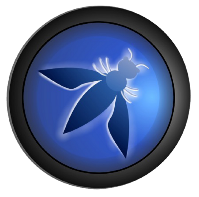 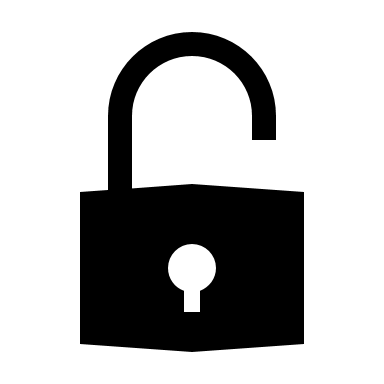 Element: Data
Shane comes in. “North Dakota, North Carolina, Ohio, and Vermont”, he laments. He then visibly waits, giving you a second to think before asking your first round of questions. 


What information did we lose? Did it include any part of a name? Any of the following: Date of Birth, Financial Account, Username & Password, or Social Security Number?

Was the data encrypted?

Was the data exposed on paper or electronically?

Was this data we own or license?

How many records were lost in each state?
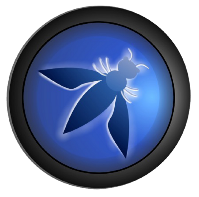 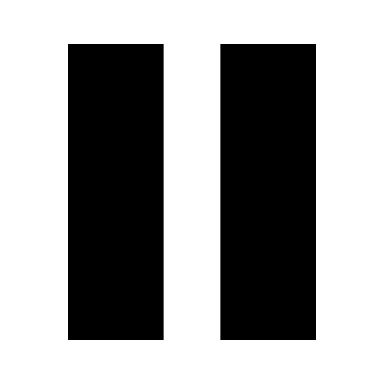 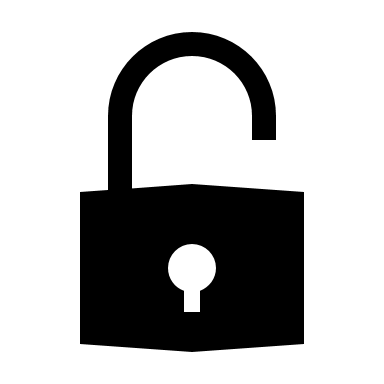 Element: Data
Ohio Rev. Code § 1349.19 (A)(7)(a)
"Personal information" means an individual's name, consisting of the individual's first name or first initial and last name, in combination with and linked to any one or more of the following data elements, when the data elements are not encrypted, redacted, or altered by any method or technology in such a manner that the data elements are unreadable:

(i) Social security number;
(ii) Driver's license number or state identification card number;
(iii) Account number or credit or debit card number, in combination with and linked to any required security code, access code, or password that would permit access to an individual's financial account.
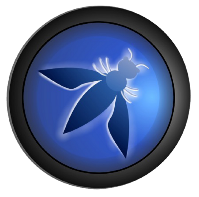 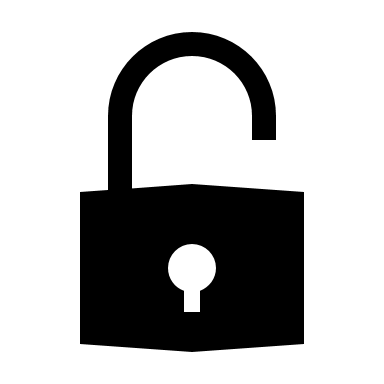 Element: Data
N.D. Cent. Code § 51-30-01(4)(a)
An individual's first name or first initial and last name in combination with any of the following data elements, when the name and the data elements are not encrypted: … (5) the individual's date of birth

Mass. Gen. Laws Ann. Ch. 93H § 1(a)
''Personal information'' a resident's first name and last name or first initial and last name in combination with any 1 or more of the following data elements that relate to such resident: … (c) financial account number, or credit or debit card number, with or without any required security code, access code, personal identification number or password, that would permit access to a resident's financial account

Del. Code Ann. tit. 6 § 12B-100(7)(a)
"Personal information'' means a … 5. A username or email address, in combination with a password or security question and answer that would permit access to an online account.
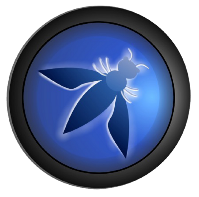 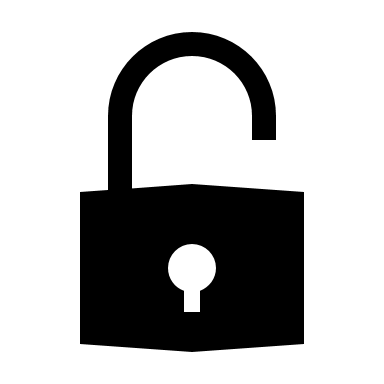 Element: Data
Alaska Stat. Tit. 45.48.090(7)
"personal information" means information in any form on an individual that is not encrypted or redacted, or is encrypted and the encryption key has been accessed or acquired…

N.C. Gen. Stat. § 75-65(a)
Any business that owns or licenses personal information of residents of North Carolina or any business that conducts business in North Carolina that owns or licenses personal information in any form (whether computerized, paper, or otherwise) shall provide notice…

N.C. Gen. Stat. § 75-65(b)
Any business that maintains or possesses records or data containing personal information of residents of North Carolina that the business does not own or license, or any business that conducts business in North Carolina that maintains or possesses records or data containing personal information that the business does not own or license shall notify the owner or licensee of the information of any security breach immediately following discovery of the breach, consistent with the legitimate needs of law enforcement as provided in subsection (c) of this section.
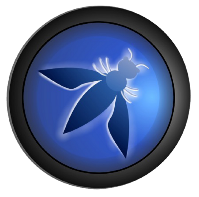 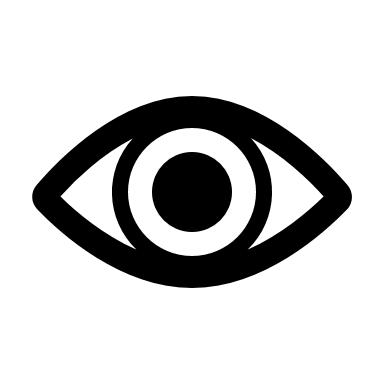 Element: Situation
“Okay…okay, a couple of different states”, you say to yourself. “And we lost names and socials via email?” Once again, Shane hesitates as he waits for you to put together your thoughts. 


Was the information lost or exposed? 

What was the context in which we lost the information?
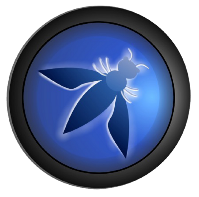 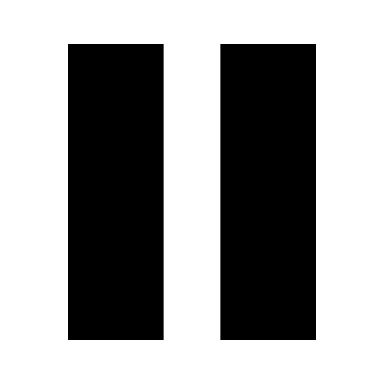 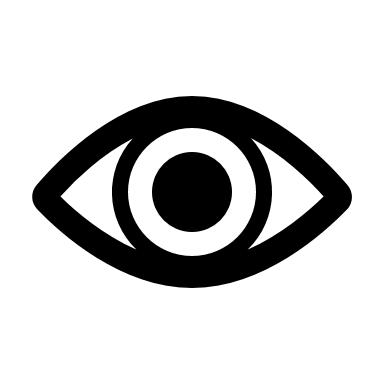 Element: Situation
Fla. Stat. Ann. § 501.171(1)(a)
“Breach of security” or “breach” means unauthorized access of data in electronic form containing personal information. Good faith access of personal information by an employee or agent of the covered entity does not constitute a breach of security, provided that the information is not used for a purpose unrelated to the business or subject to further unauthorized use.
 
Ark. Code Ann. § 4-110-103(1)(A)
"Breach of the security of the system" means unauthorized acquisition of computerized data that compromises the security, confidentiality, or integrity of personal information maintained by a person or business.

Ken. Rev. Stat. § 365.732
…that actually causes, or leads the information holder to reasonably believe has caused or will cause, identity theft or fraud against any resident of the Commonwealth of Kentucky. Good-faith acquisition of personally identifiable information by an employee or agent of the information holder for the purposes of the information holder is not a breach …
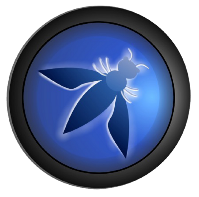 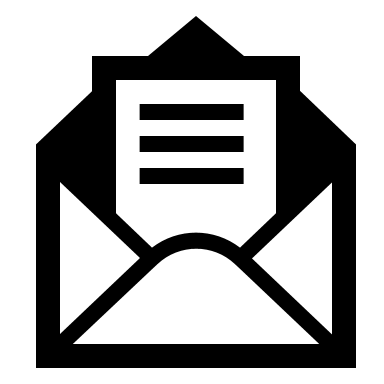 Element: Notice
Good news and bad. The email was sent to another customer that notified you and deleted the information. She regularly works with sensitive information and you trust her. Bad news is notice is required in at least North Dakota. “Let me know what else you need”, Shane says as he leaves the room. You ponder your next steps. 


What is the time frame you have for notifying?

What content needs to be included in the notification?

To whom do you need to provide notice – individuals only or do you need to notify an agency or Attorney General?
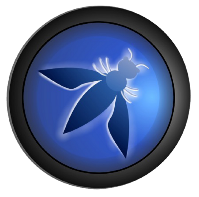 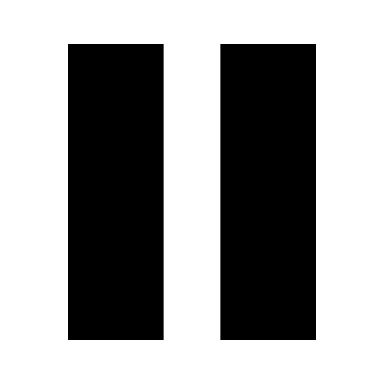 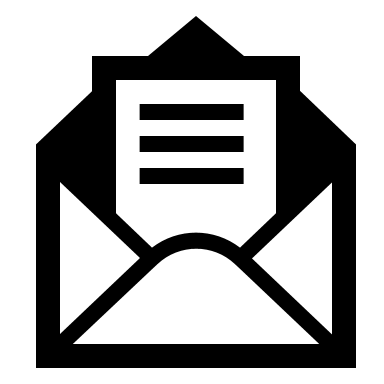 Element: Notice
R.I. Gen. Laws § 11-49.3-4(2)
The notification shall be made in the most expedient time possible, but no later than forty-five (45) calendar days after confirmation of the breach…

Conn. Gen. Stat. § 36a-701b(b)(2)(B)
The person … shall offer to each resident whose personal information … was breached or is reasonably believed to have been breached, appropriate identity theft prevention services and, if applicable, identity theft mitigation services. Such service or services shall be provided at no cost to such resident for a period of not less than twenty-four months. Such person shall provide all information necessary for such resident to enroll in such service or services and shall include information on how such resident can place a credit freeze on such resident's credit file.

Ind. Code Ann. §§ 24-4.9-3-1(c)
If a data base owner makes a disclosure described in subsection (a), the data base owner shall also disclose the breach to the attorney general.
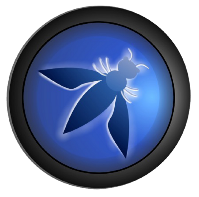 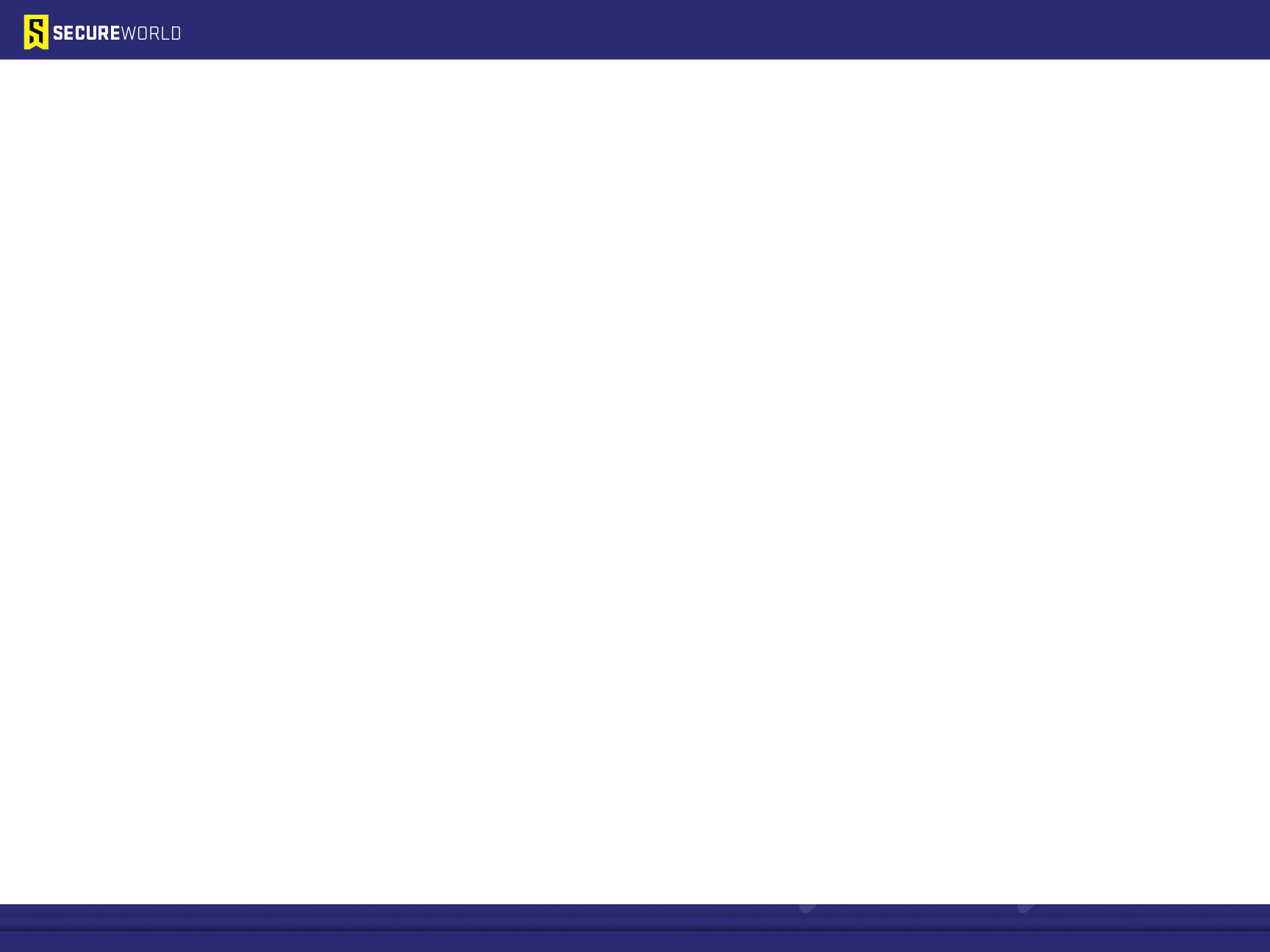 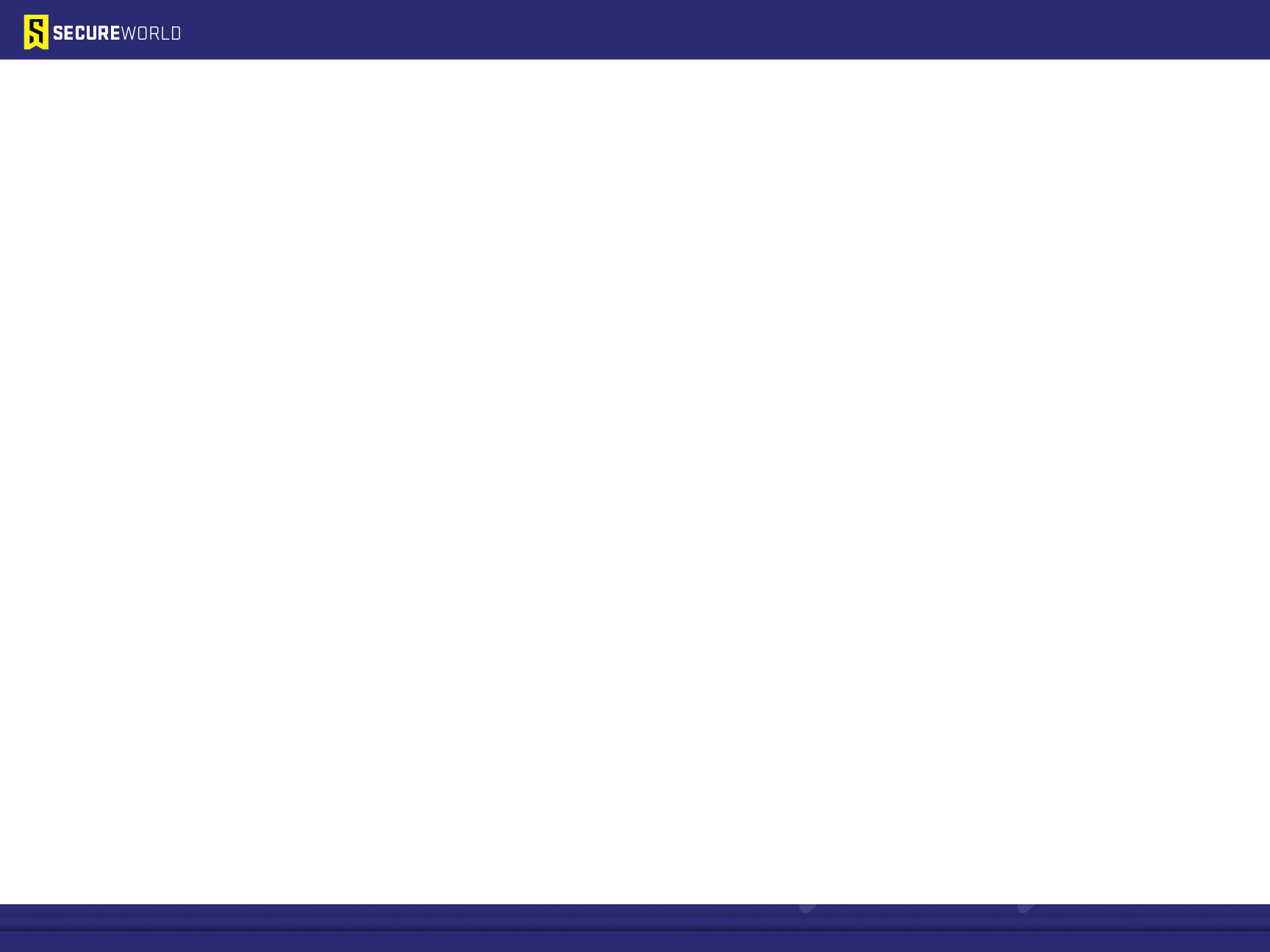 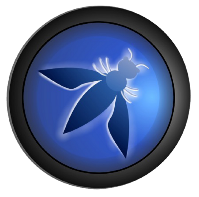 Risk Mitigation Steps
Develop Relationships With Legal And Ops

Diagnose Current Risk
Audit data types and amounts 

Decide Acceptable Risk
Limit data types and uses
Purchase cyber insurance
Understand contractual responsibilities 

Drive Risk Mitigation
Encrypt, truncate, and mask
Audit views 
Put it on paper
Work with unauthorized recipients

Deliver When You Must
Be thorough. Make a checklist. Use resources
Involve attorneys when necessary
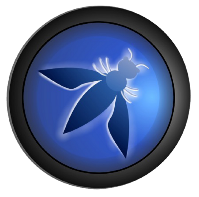 Resources
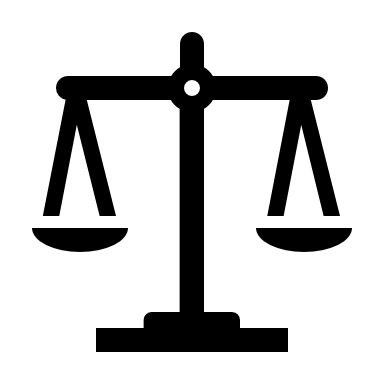 Primary Source i.e. the relevant data breach law(s)

					

					Thomas on Data Breach
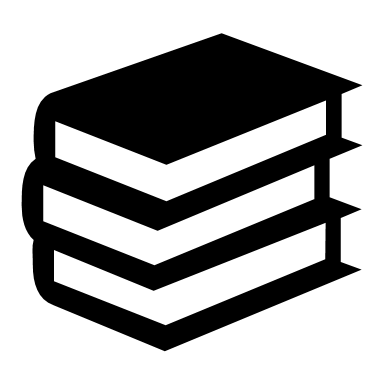 https://www.informationbytes.com/2017/04/data-breach-not-breach/

http://www.ncsl.org/research/telecommunications-and-information-technology/security-breach-notification-laws.aspx

https://www.bakerlaw.com/files/Uploads/Documents/Data%20Breach%20documents/State_Data_Breach_Statute_Form.pdf

https://www.bakerlaw.com/files/Uploads/Documents/Data%20Breach%20documents/Data_Breach_Charts.pdf
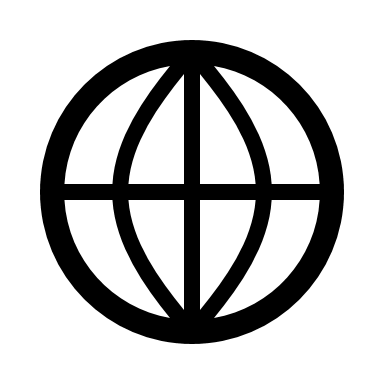 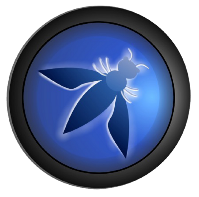 Questions
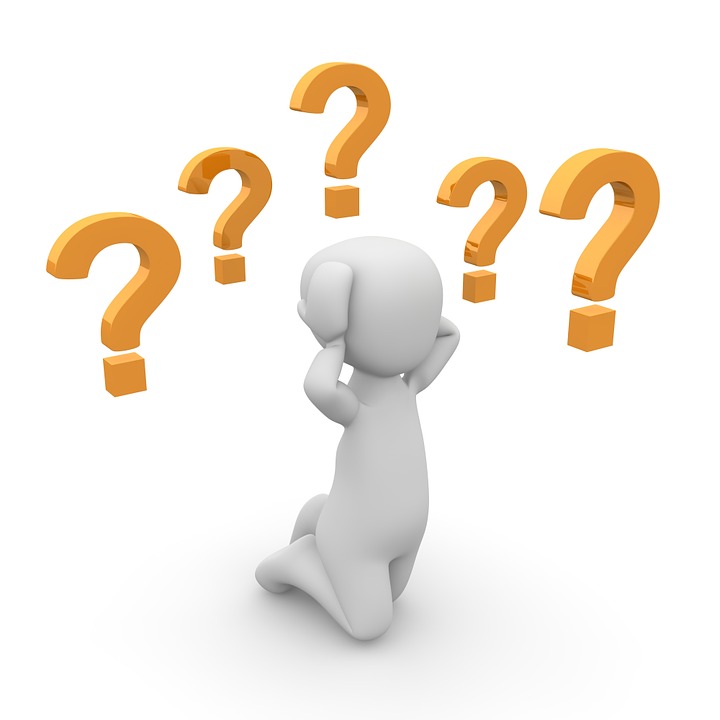 Obligatory Exhibit: Confused Stick Figure